CSS Erasmus+ Project - ES Student Survey
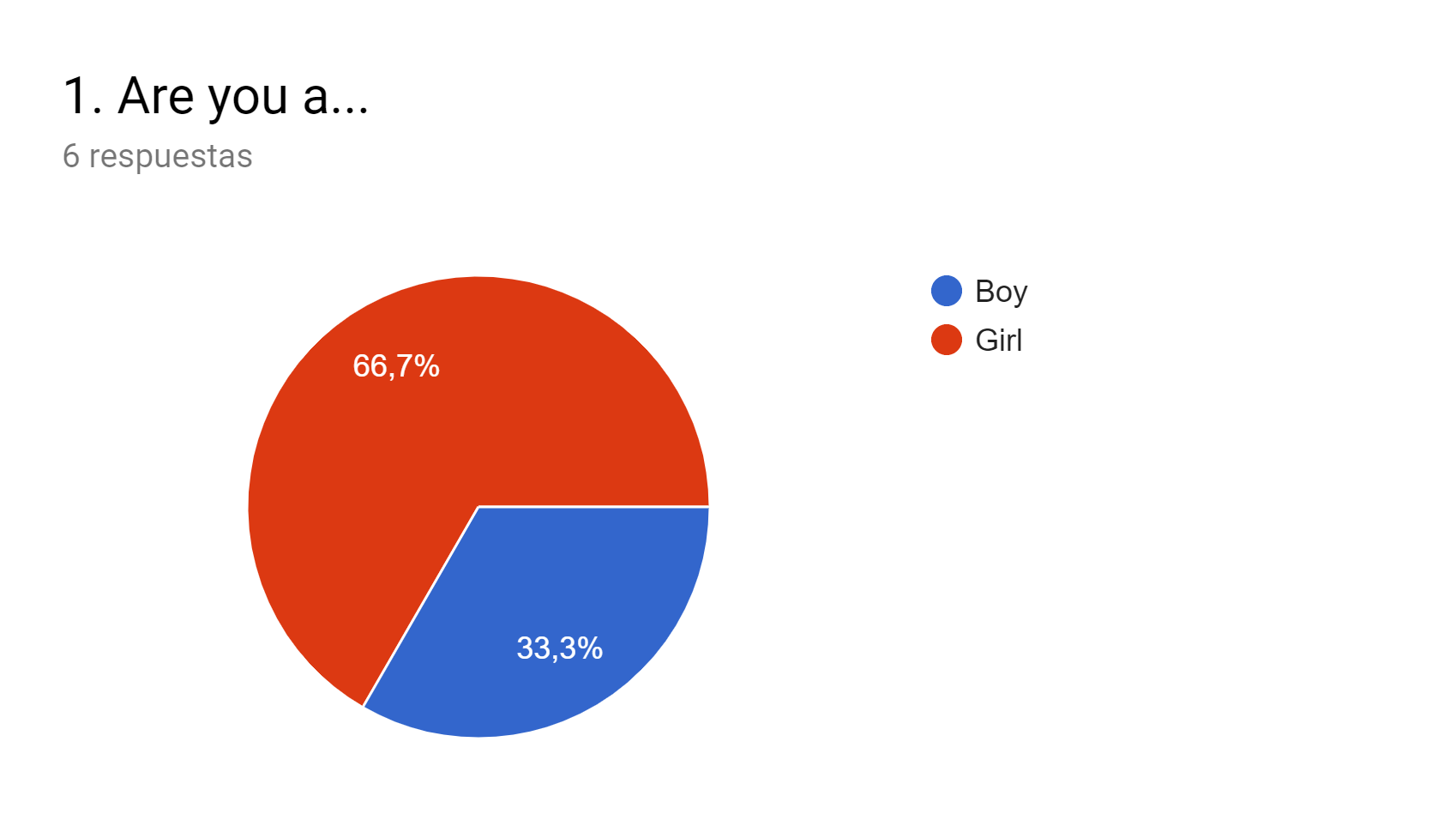 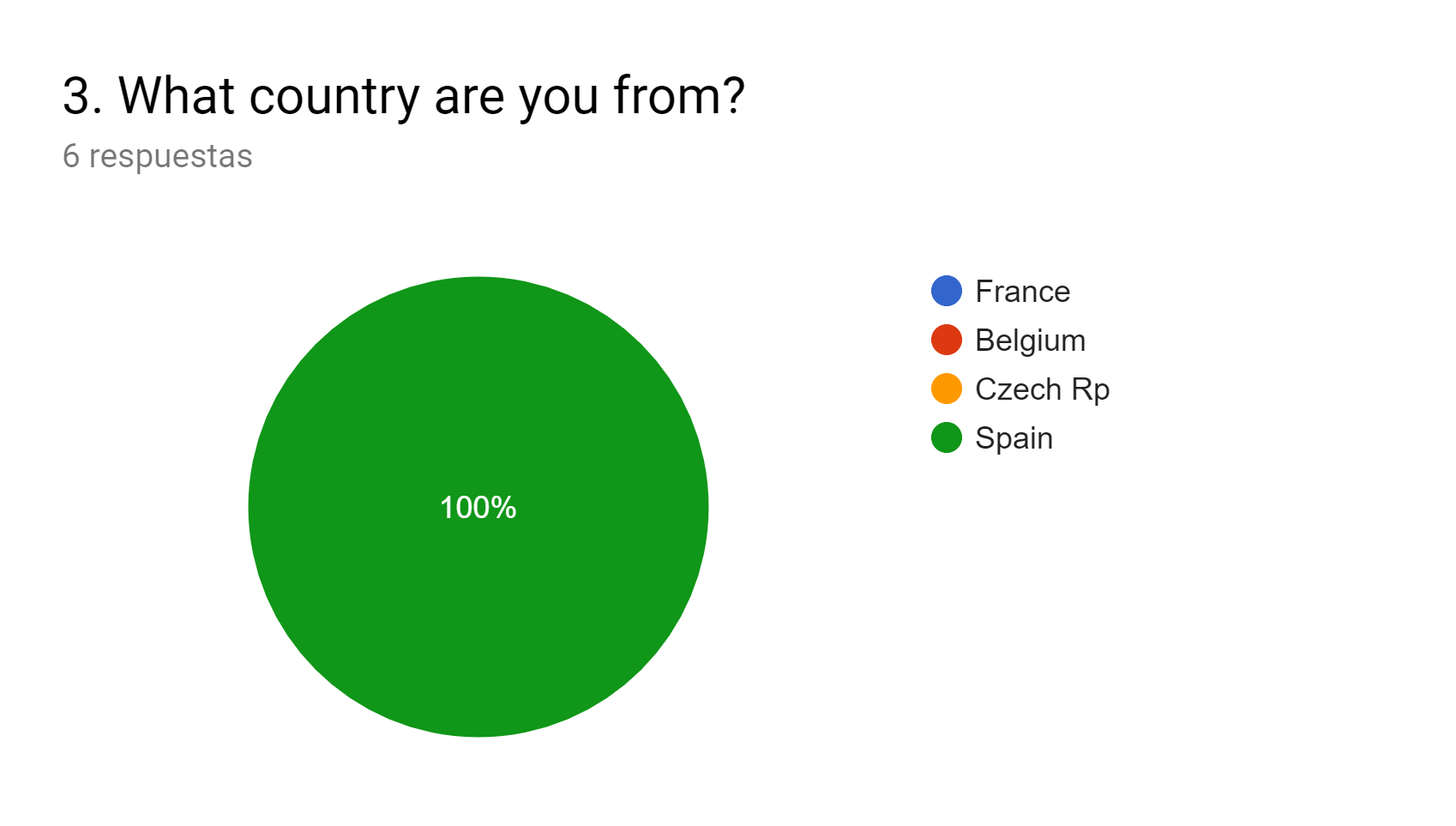 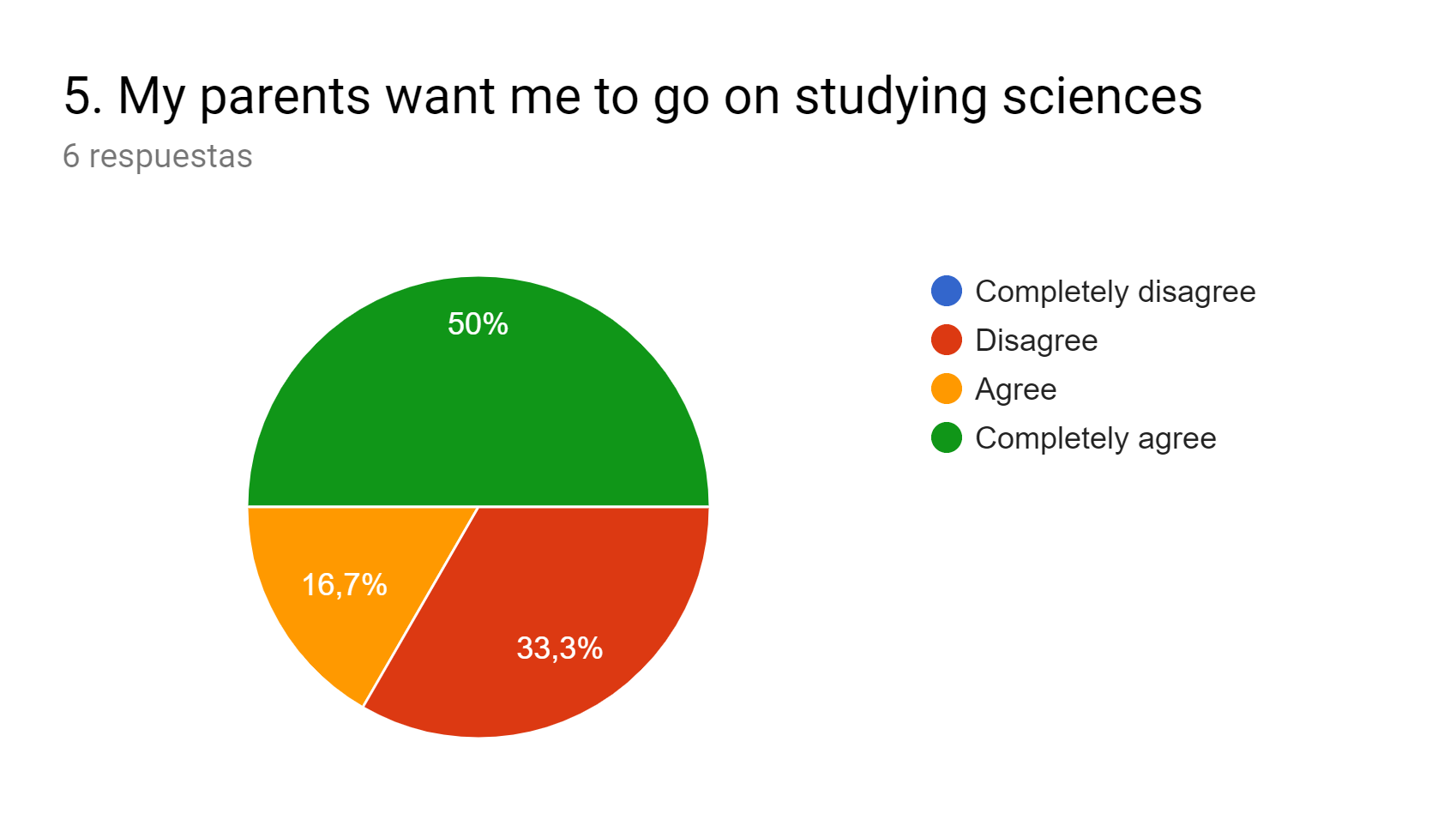 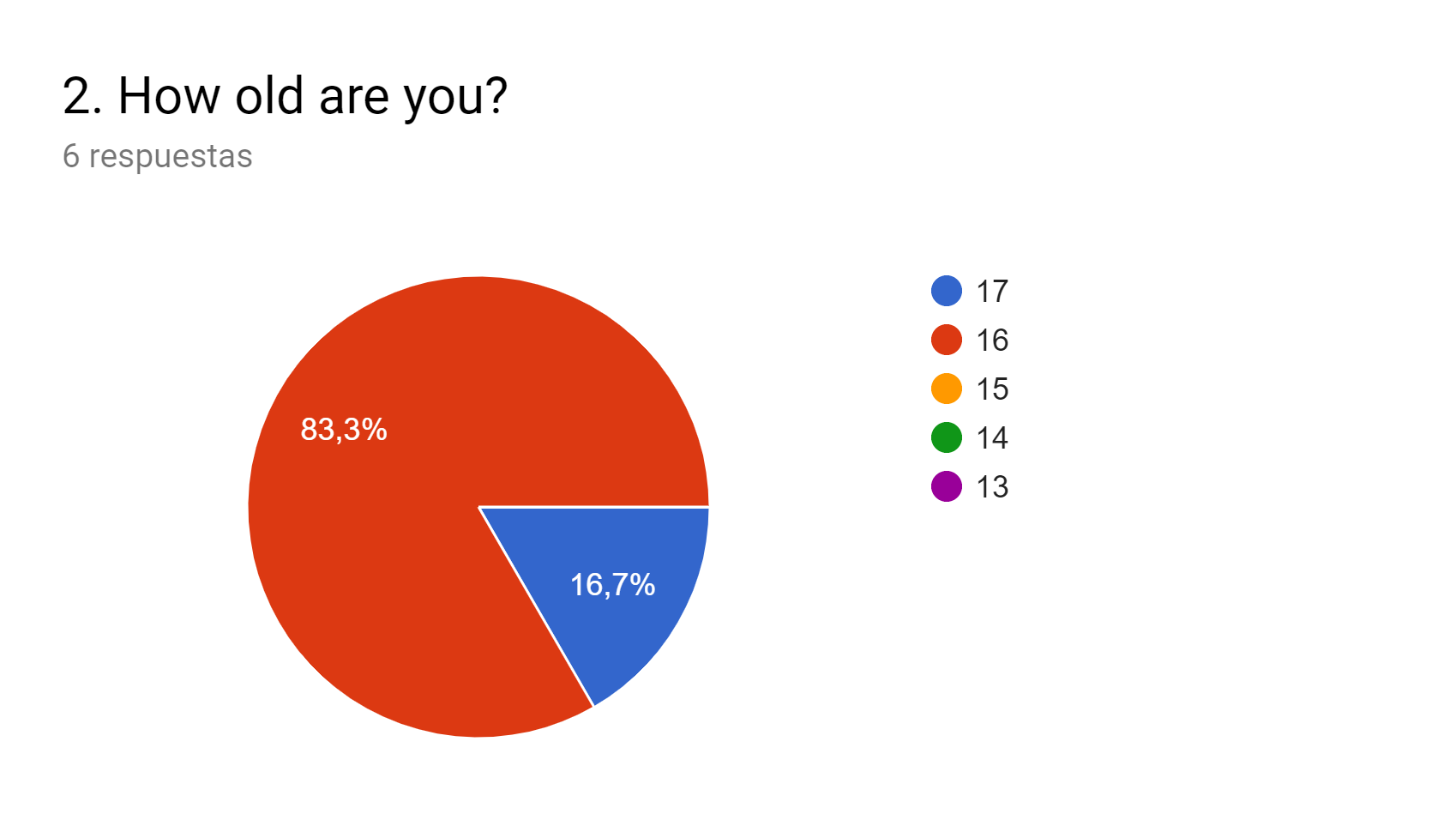 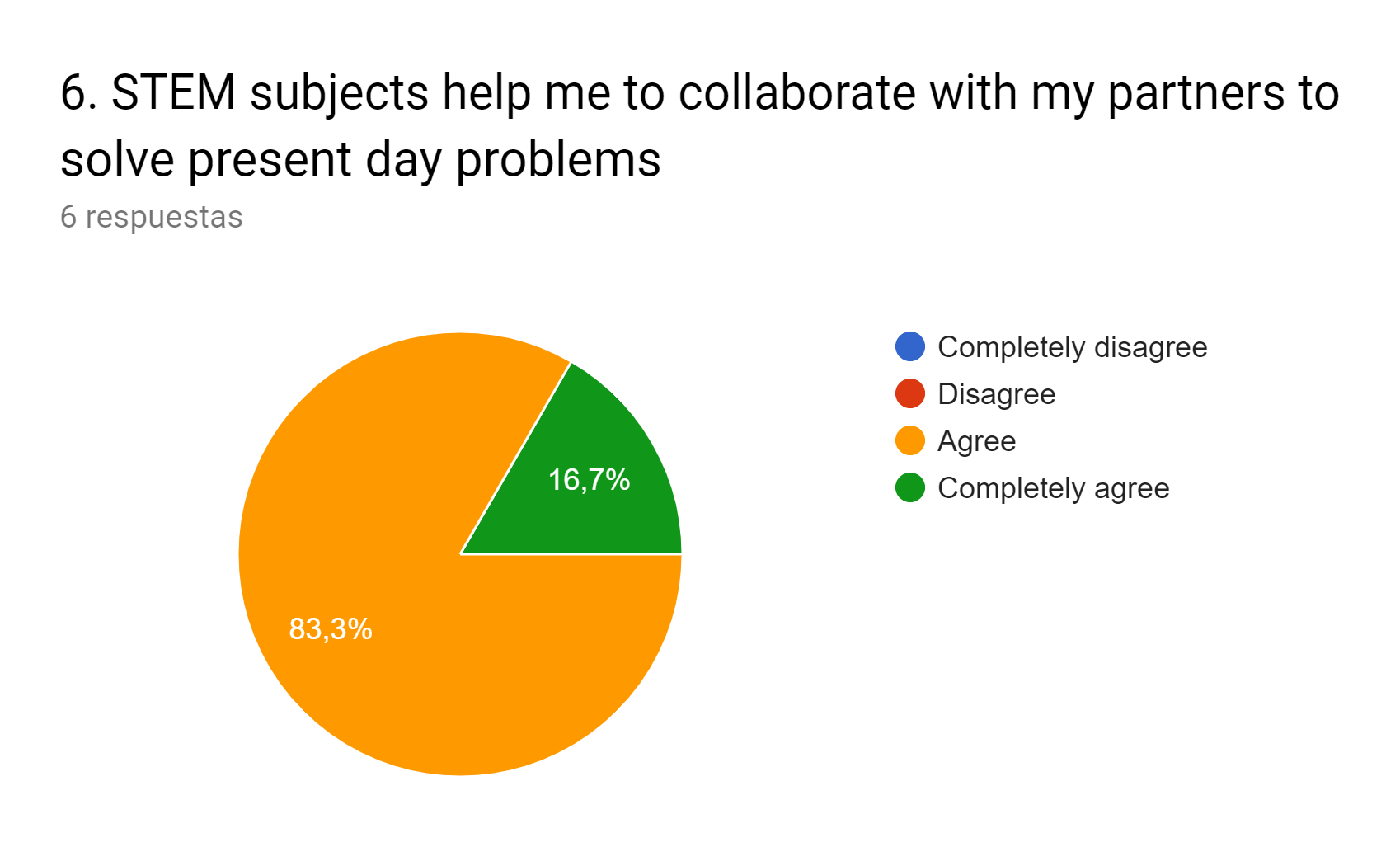 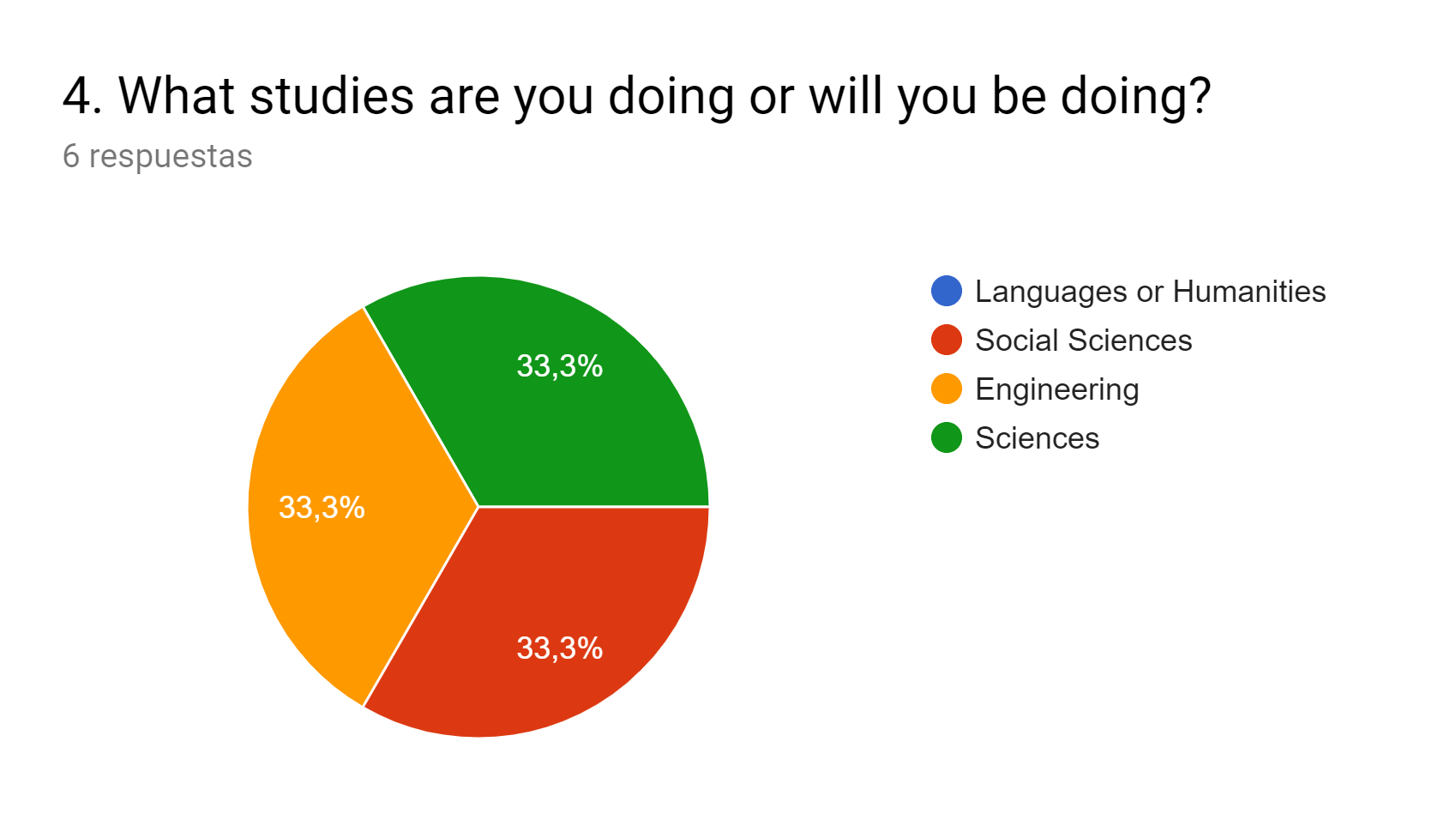 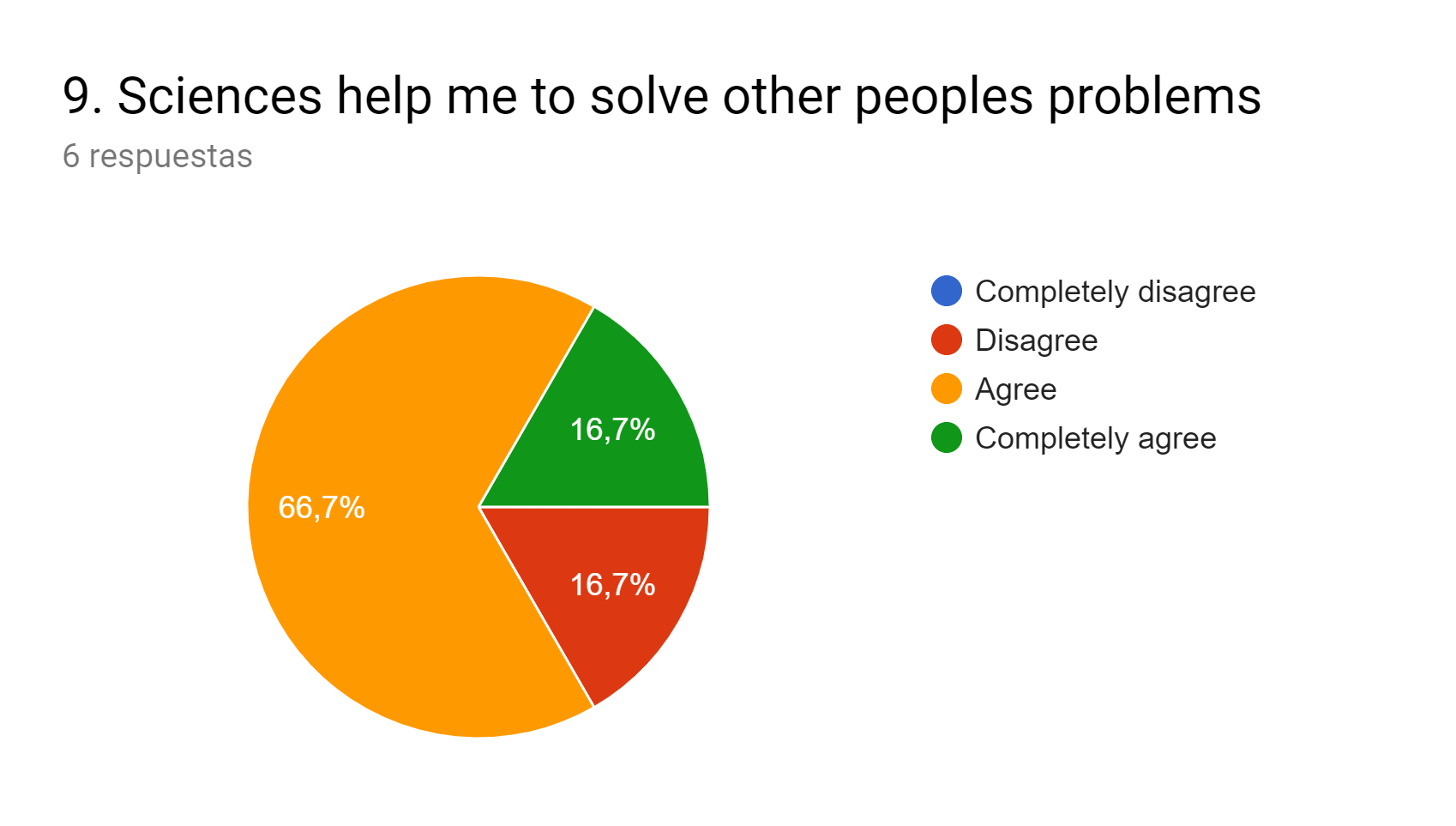 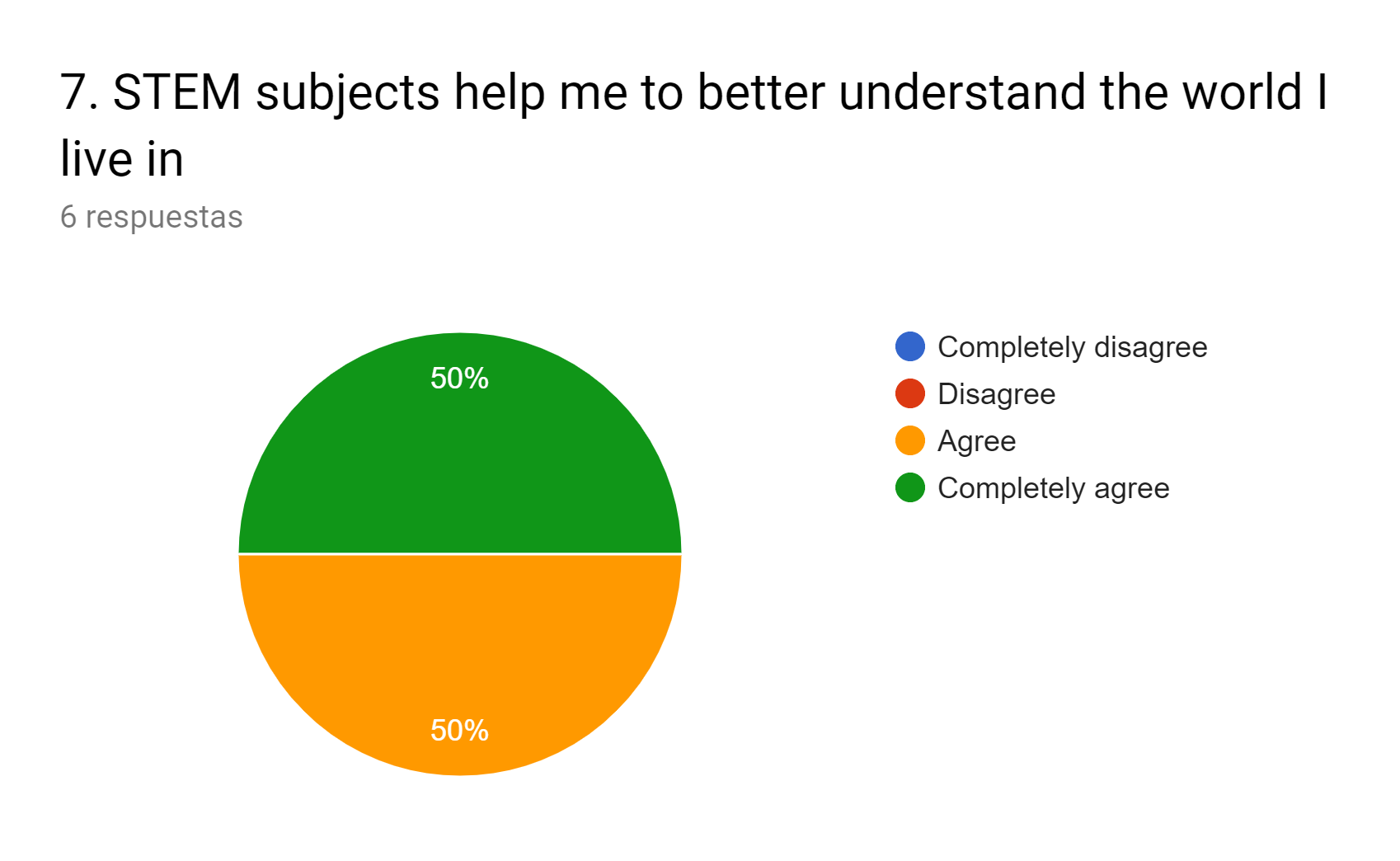 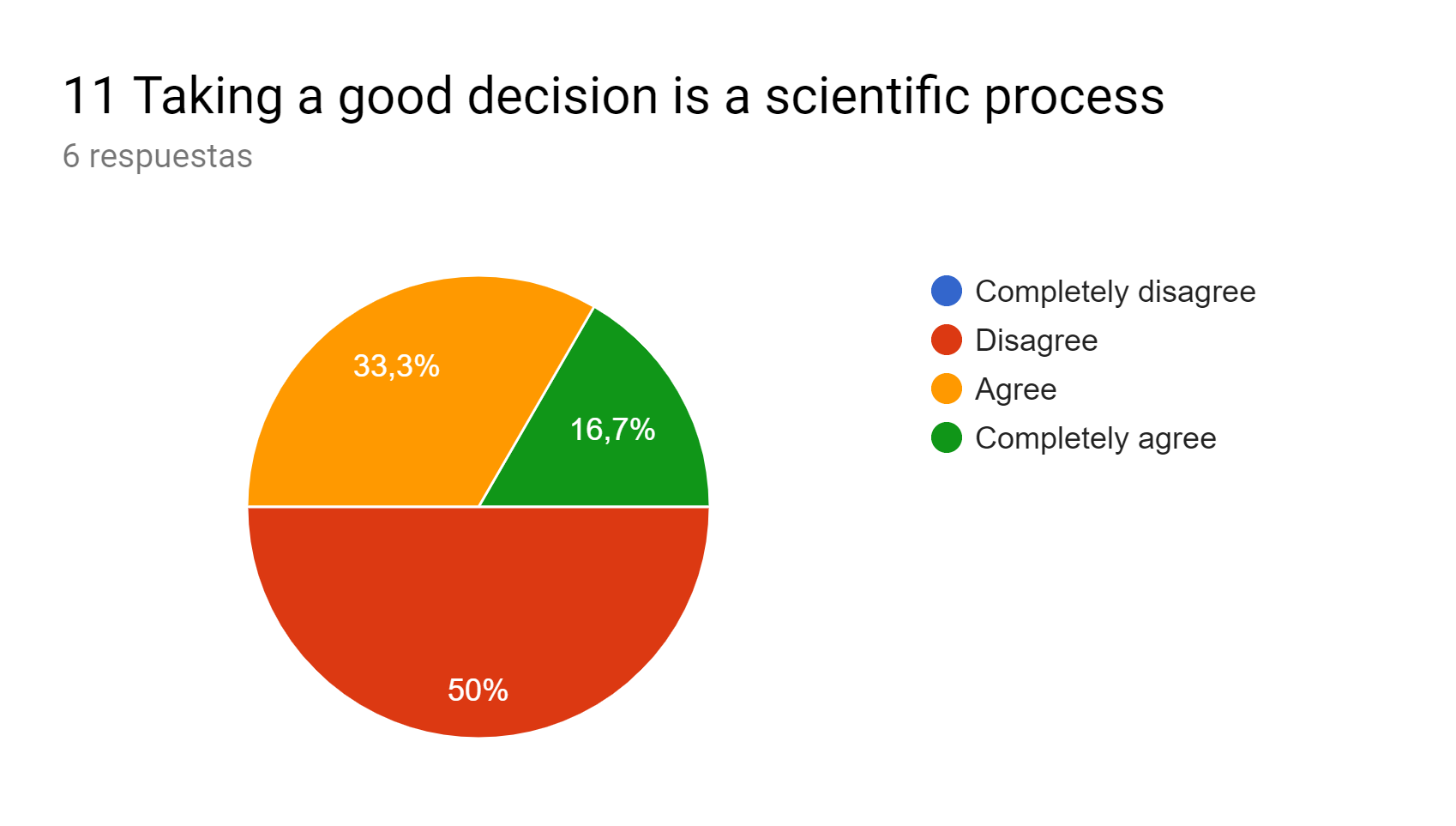 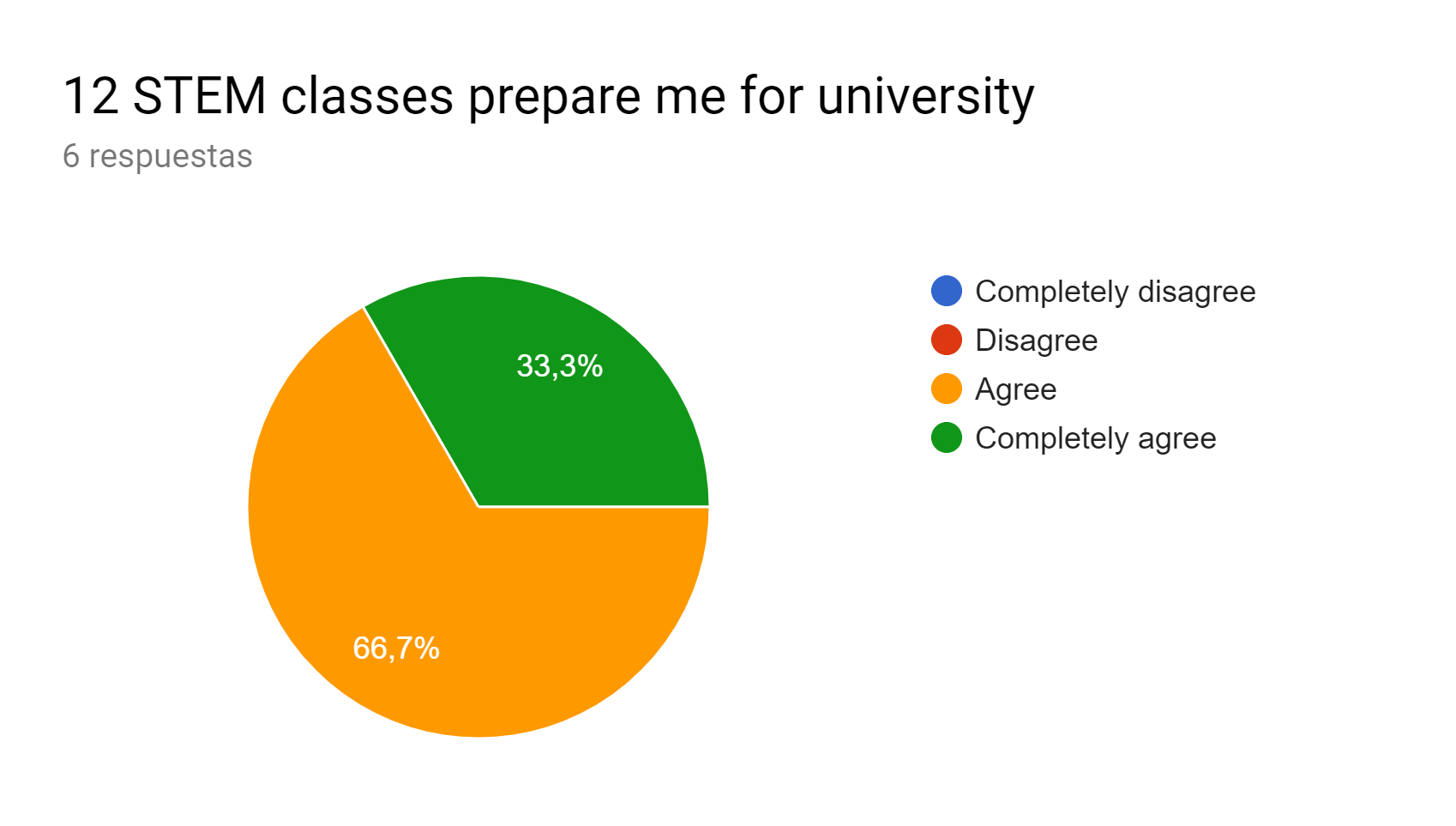 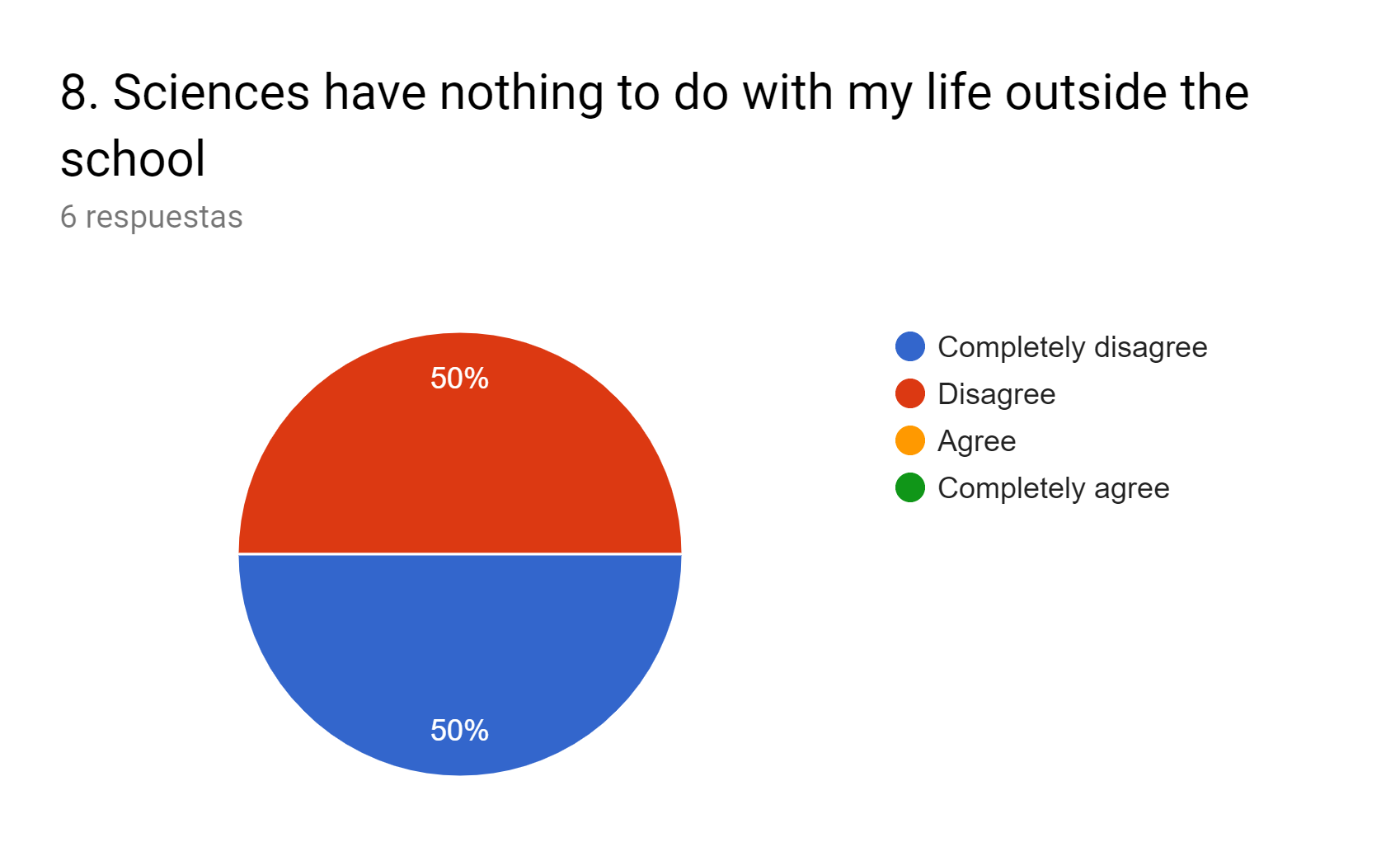 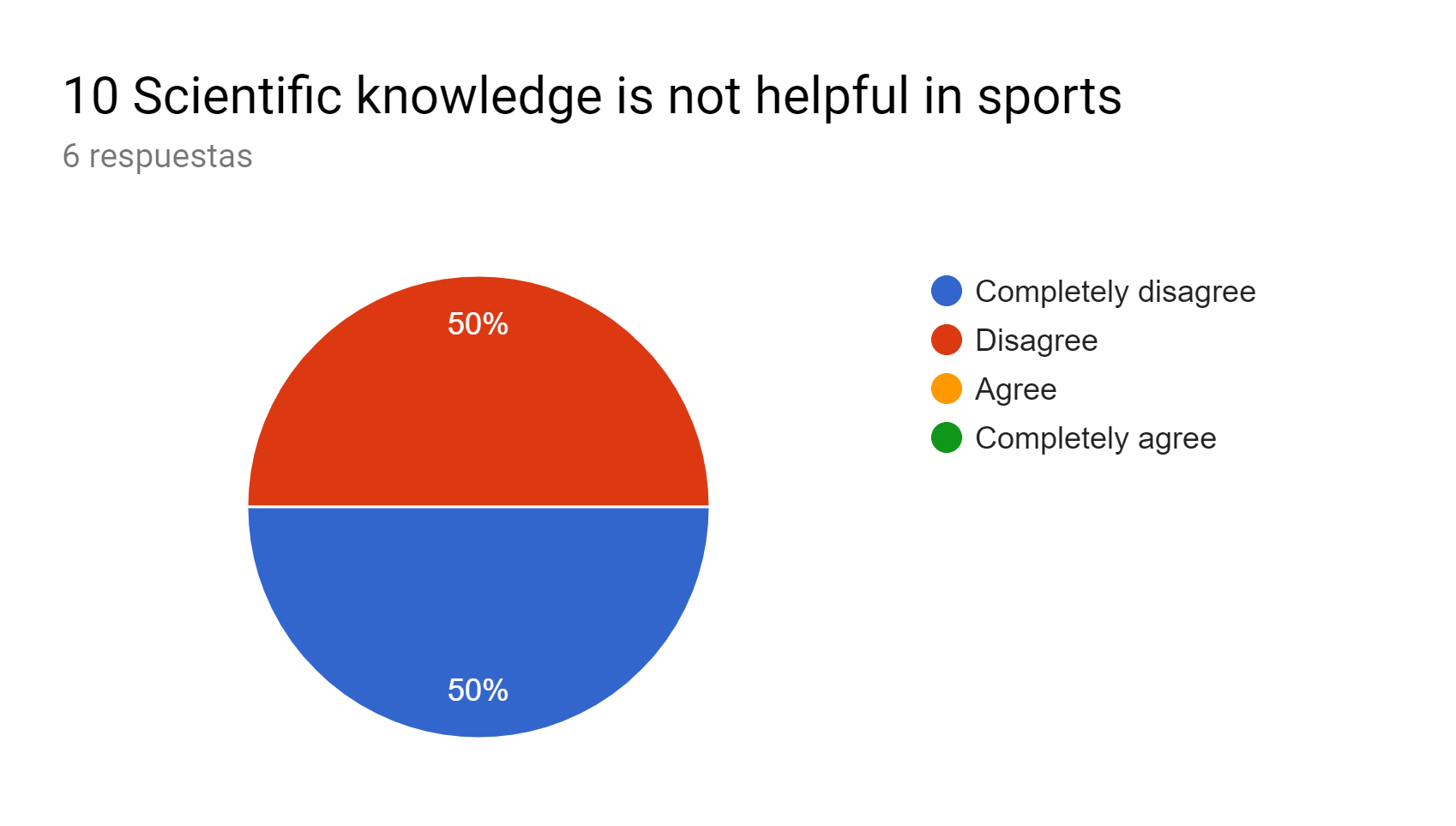 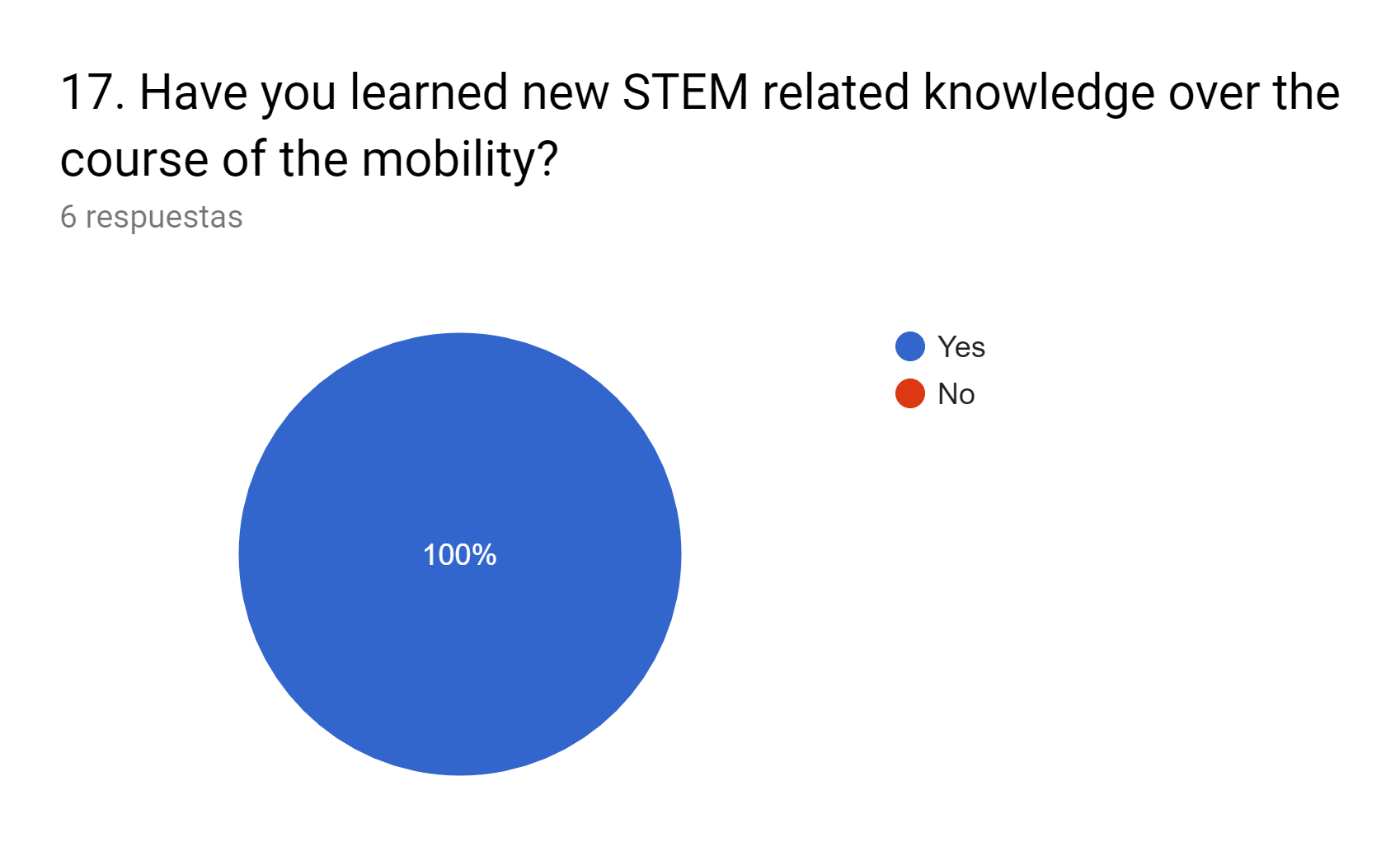 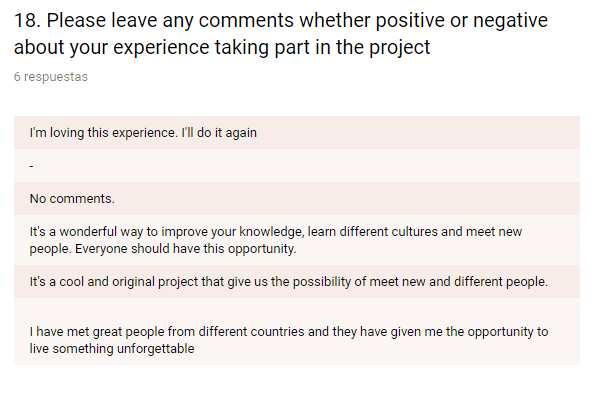 13.
14.